High/ Hard
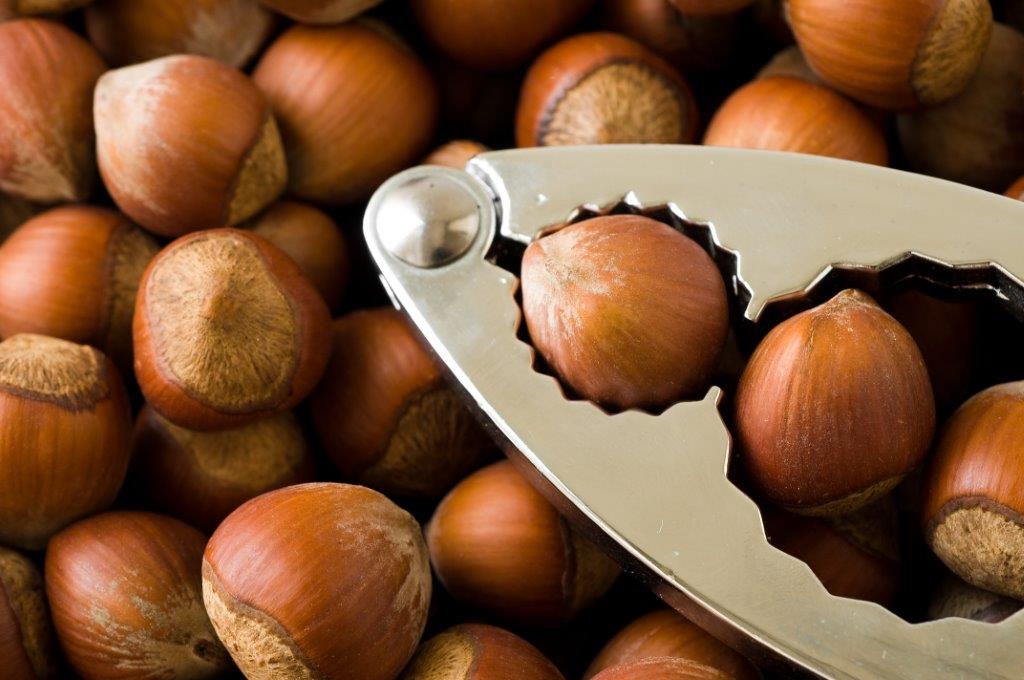 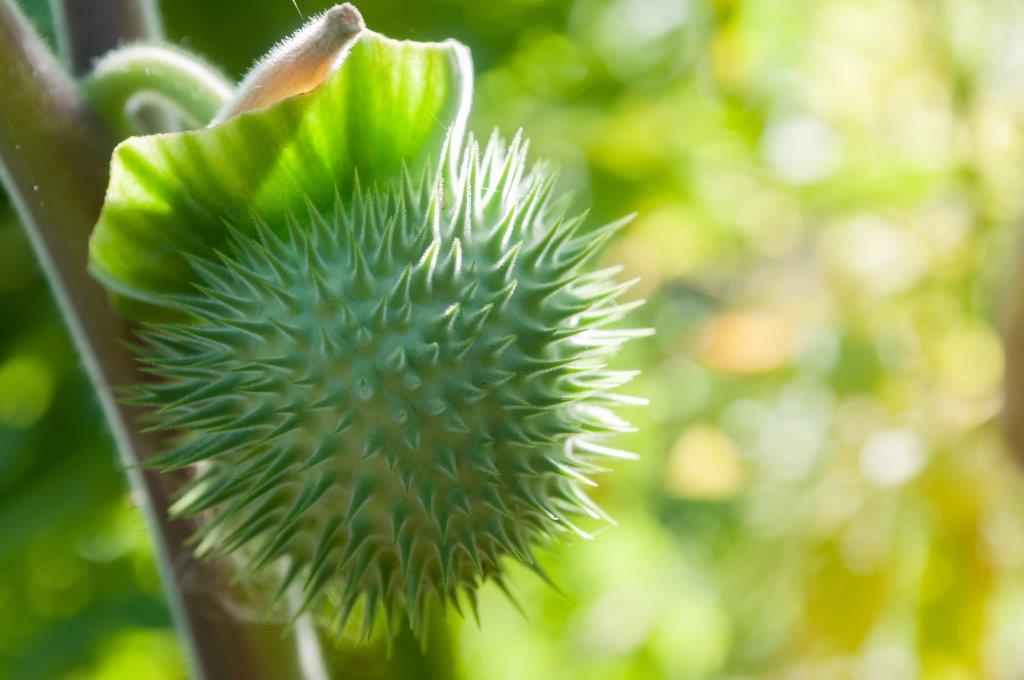 Execution Effort
Poison 
Fruit
Tough
Nuts
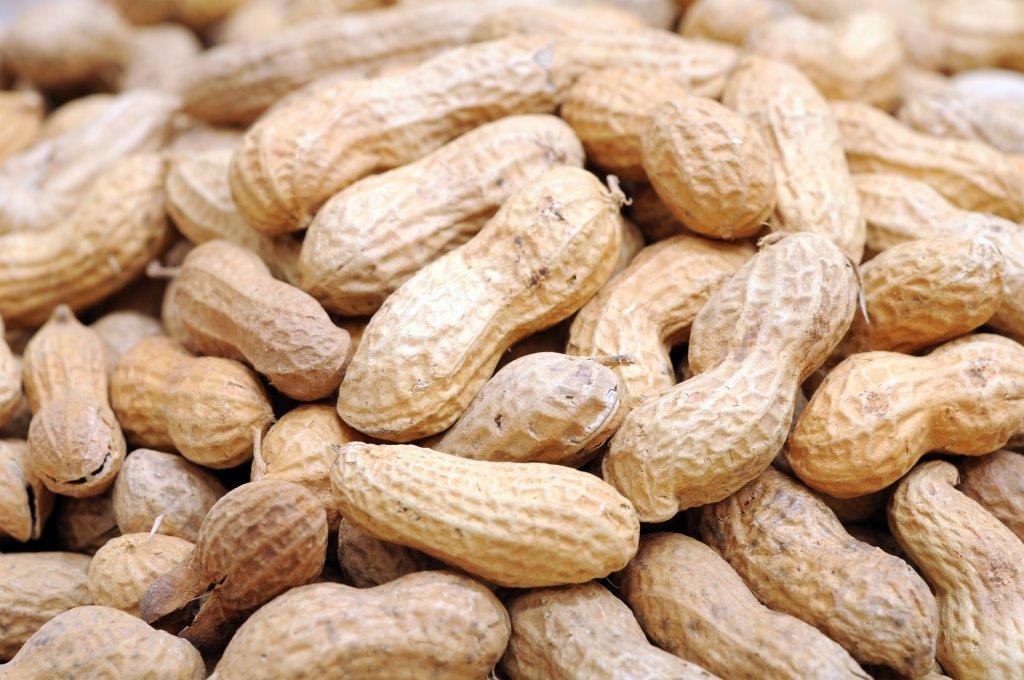 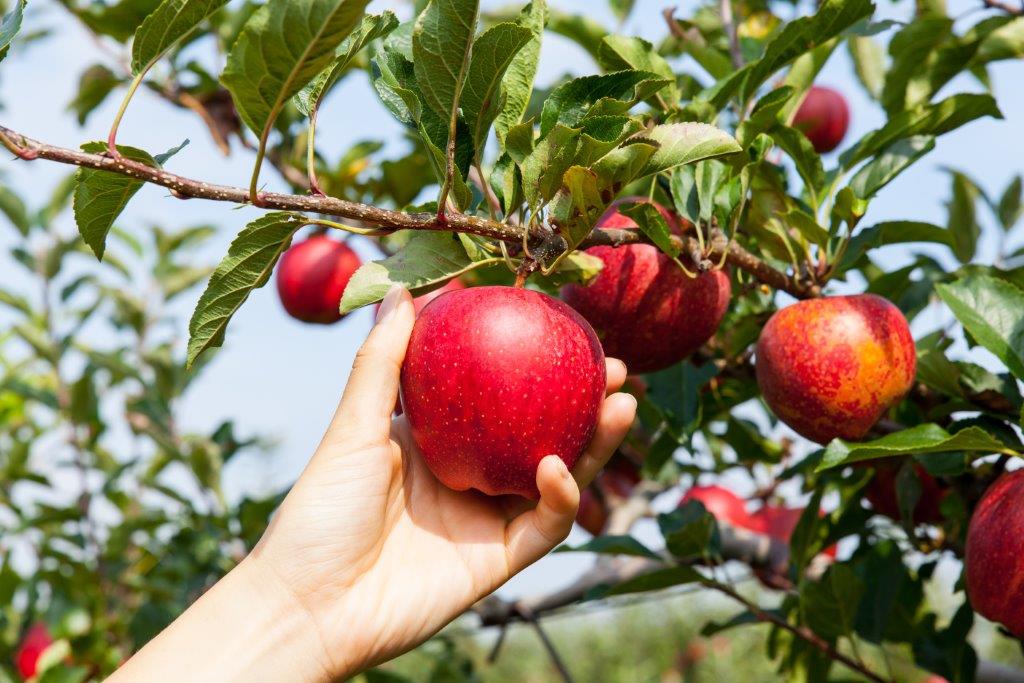 Low/ Easy
Low 
Hanging 
Fruit
©Ron Meyer & Ronald Meijers 2018
Peanuts
Execution Value
High
Low